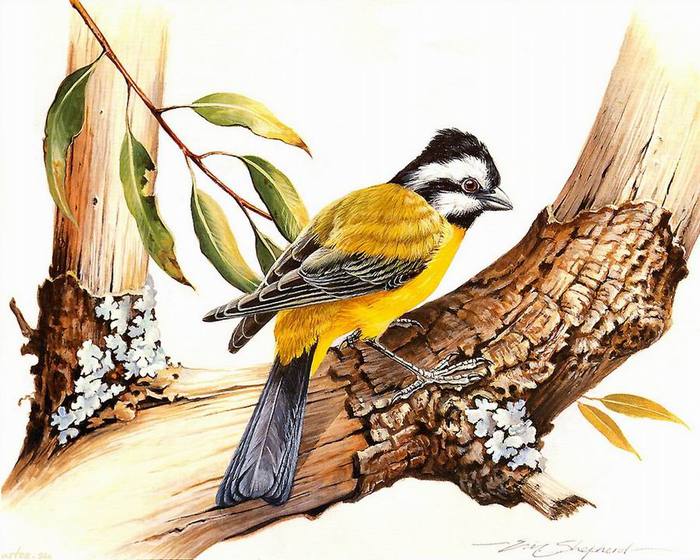 Шаблон презентации
День птиц
Автор: учитель биологии
                                                      МКОУ «Новокаякентская СОШ»    
                                                           Республика Дагестан                                                                                                                               
                                           Умалатова Равганият Бийбулатовна 
                                                                              2017 г.
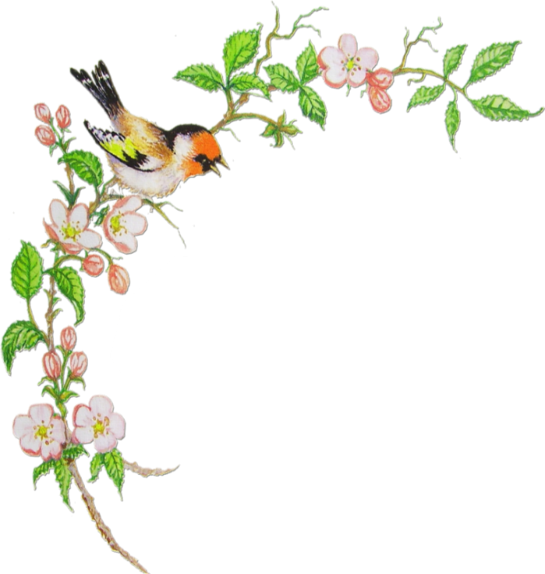 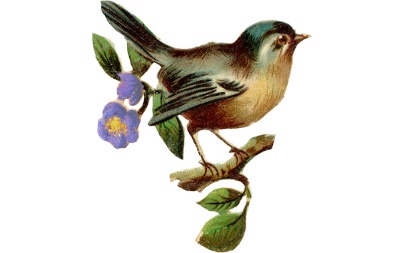 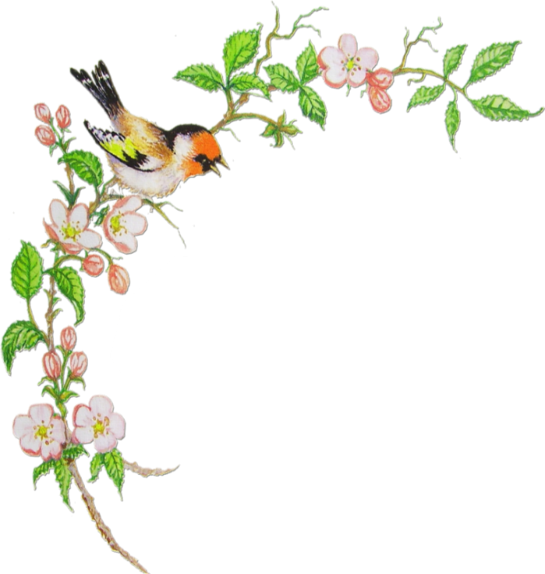 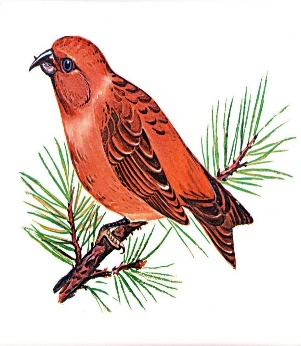 Вы можете использовать данное оформление 
для создания своих презентаций, 
но в своей презентации вы должны указать 
интернет-ресурсы и автора шаблона: 

 Умалатова Равганият Бийбулатовна 
                                                         учитель биологии
                                           МКОУ «Новокаякентская СОШ»    
                                                        Республика Дагестан
Источники информации:
1.http://www.corhelp.ru/wp-content/uploads/2015/03/Klest.jpg
2.http://www.stihi.ru/pics/2016/04/09/4126.jpg
3.http://img1.liveinternet.ru/images/attach/c/9/107/783/107783831_large_2835299_Izmenenie_razmera_4947_4.jpg
4.http://img0.liveinternet.ru/images/attach/c/0/119/194/119194482_24.png